Power of Plant-Based Diets
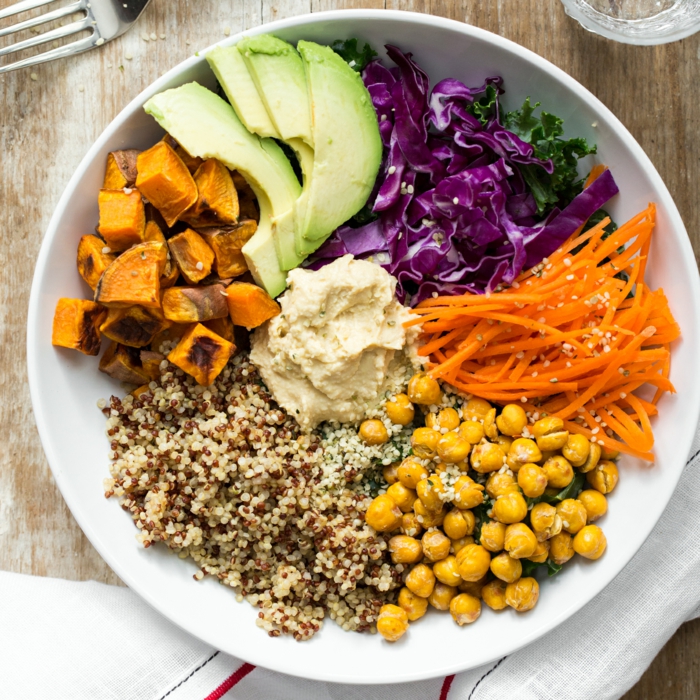 Debbie Lucus, MS, RD, CDE
Sutter Medical Foundation
Patient Education Department
Go Red for Women Day
Heart disease is #1 kill of women
1 in 3 deaths/year 
1 women dies every minute from heart disease
Yet only 1 in 5 think heart disease is her greatest threat
AHA Life’s simple 7 (for heart and brain):
1. Get active
2. Control cholesterol
3. Eat better
4. Manage blood pressure
5. Lose weight (if you need to)
6. Lower blood sugar
7. Stop smoking
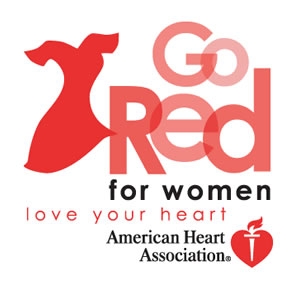 3
Our toxic food environment!
4
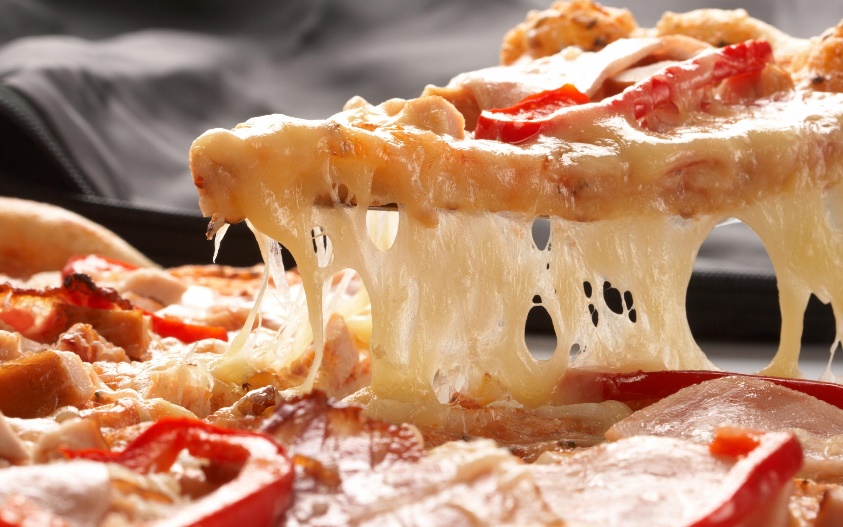 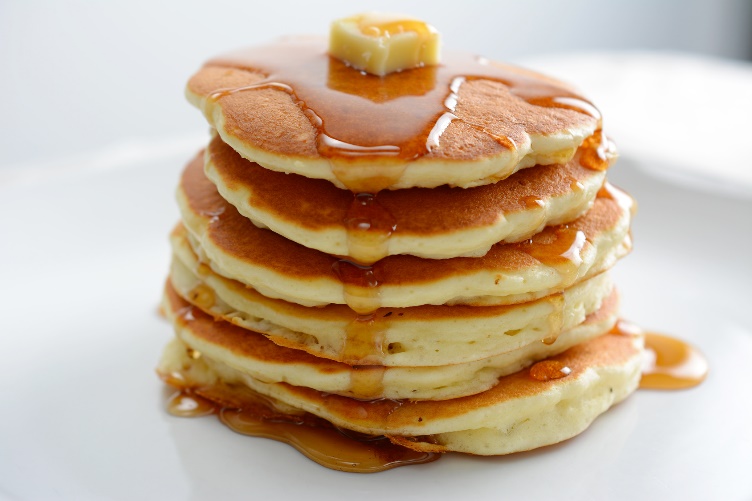 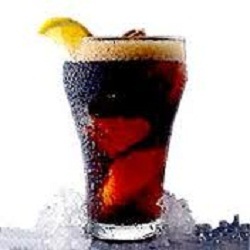 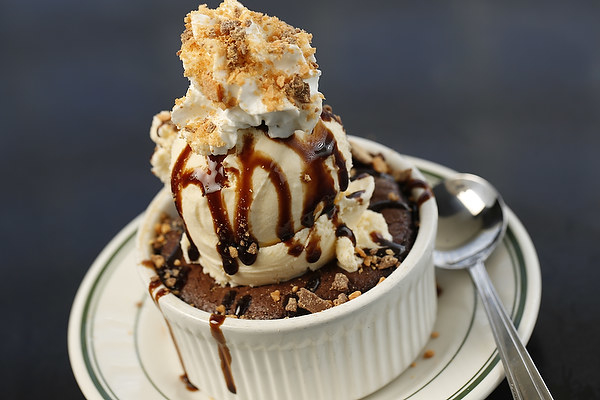 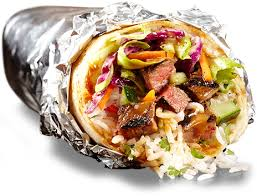 Our lifestyle is killing us!
5
Lifestyle factors (including DIET) pay a BIG role in chronic disease
	FACT:
Chronic diseases cause ~70-90% of all deaths
50% of all adults had one or more chronic health conditions
1 in 3 adults have high blood pressure
2 in every 3 adults is overweight or obese (35% are obese)
1 in every 3 children is overweight or obese (17% are obese)
29 million Americans have diabetes
86 million Americans have pre-diabetes
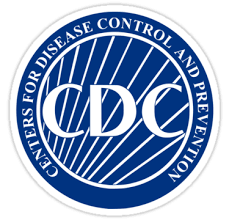 [Speaker Notes: Chronic disease consumes 75% of all healthcare dollars]
Benefits of Plant-Based Meals
Vegetarian diets are: 
Lower in saturated fat and cholesterol.3 
Higher in in fruit, vegetables, whole grains, nuts, soy, fiber,                                                phytochemicals. 3
2018 Study at Harvard found that 1/3 of early deaths could be prevented (about 200,000 lives/year) if people moved towards plant-based eating

Vegetarians have a significantly less: 
Heart disease mortality.1 
Cancer incidence.1, 3
High blood pressure.2
Type 2 diabetes. 3,6

Vegetarians also have lower 
LDL cholesterol levels
BMIs.3
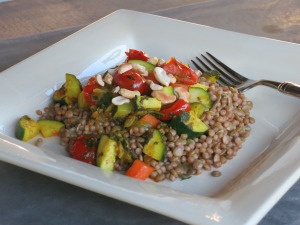 6
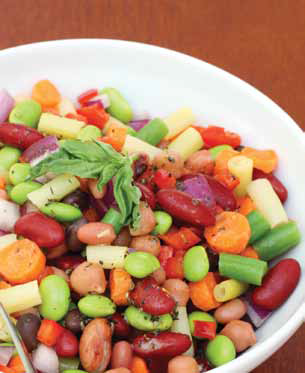 Diabetes and Plant-Based Diets
Vegetarian and vegan diets: 5 
Are a healthy option for people with diabetes  
Can help prevent and manage diabetes 
Promote weight loss and lower A1C levels without carbohydrate and calorie restriction  

Vegans had a 60% lower risk of developing                                            diabetes than non-vegetarians in the Adventist Health Study 2. 6

Greater improvement seen with a low-fat  vegan diet vs. ADA diet in achieving                                                        glycemic control and lipid control. 7
7
Why health benefits?
8
Whole intact plant foods are:
	Low in saturated fat
	Low in caloric density
	High in fiber
	Low in glycemic response
	High in phytonutrients that reduce risk of chronic disease.

	Whole foods, plant-based diet is only plan to show reversal of chronic disease
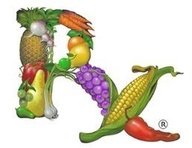 [Speaker Notes: Plant foods fight disease.]
Phytonutrients Help Prevent Disease
9
Plant foods contain thousands of phytonutrients that protect your body from oxidative stress and the harmful invasion of free radicals.








	Without enough phytonutrients your body ages faster and breaks down, is more at risk from chronic diseases.
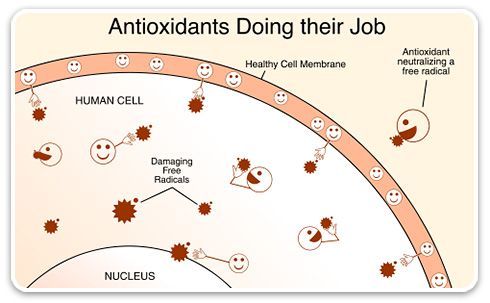 [Speaker Notes: Phyto refers to the Greek word for plant.  These chemicals help protect plants from germs, fungi, bugs, and other threats.]
Examples of Phytonutrients
10
Carotenoids – carrots, sweet potatoes, winter squash
Lycopene – tomatoes, watermelon, pink grapefruit
Lutein and zeaxanthin – spinach, kale, collards
Flavonoids – blueberries, cranberries
Resveratrol – grapes, grape juice and red wine
Glucosinolates – cabbage, broccoli, cauliflower 
Ellagic acid – strawberries, raspberries, pomegranates 
Phytoestrogens  – soy milk, tofu, edamame
Spectrum of Plant-Based Diets
Where do you want to be on the plant-based diet spectrum?
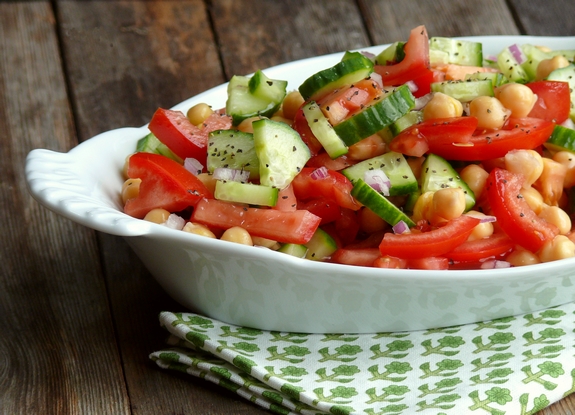 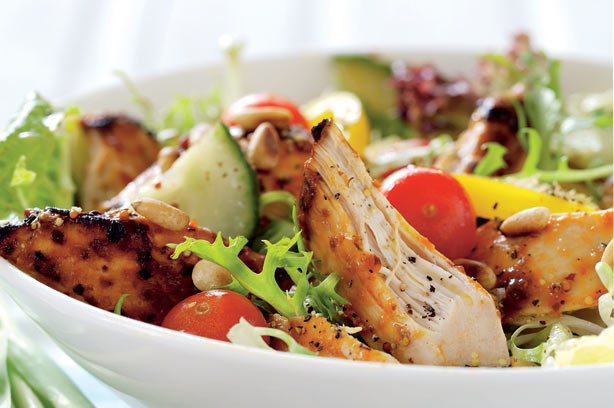 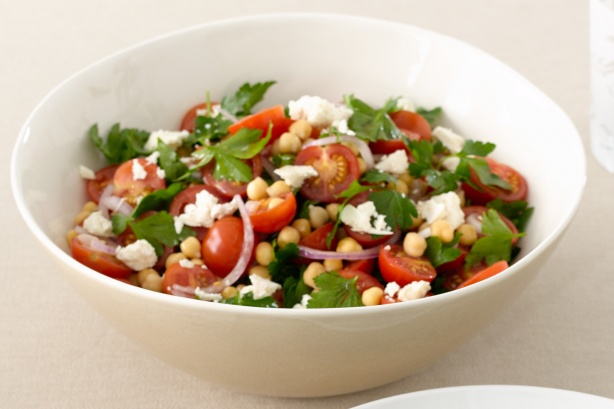 11
[Speaker Notes: Watch a short video on flexitarianism, click on the link.  Fast forward to 1:40 into the video.  
Watch the video on veganism.]
Vegan vs. Plant-based
Whole food, plant-based = whole real food that is not (or minimally) processed.
Vegan = contains no animal products – not necessarily whole real food
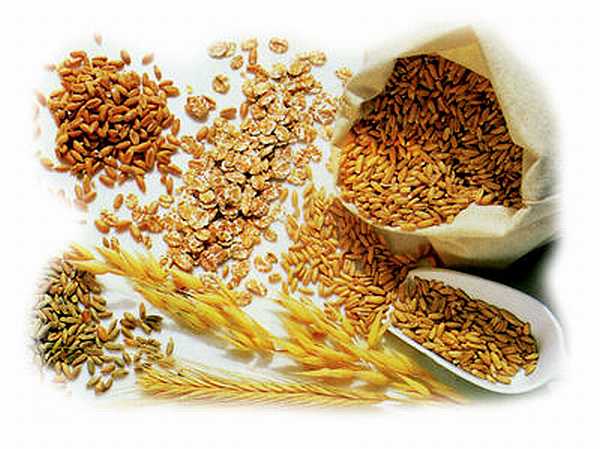 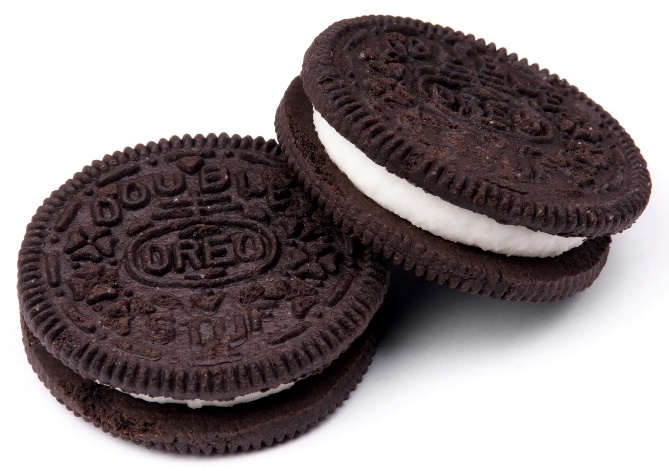 Power Plate
Whole Intact Plant Foods
14
Eating foods instead of food products: 
	Vegetables
	Fruits
	Beans
	Nuts and Seeds
	Whole intact grains
	Herbs and spices
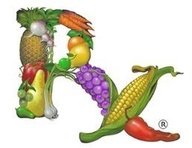 [Speaker Notes: Plant foods fight disease.]
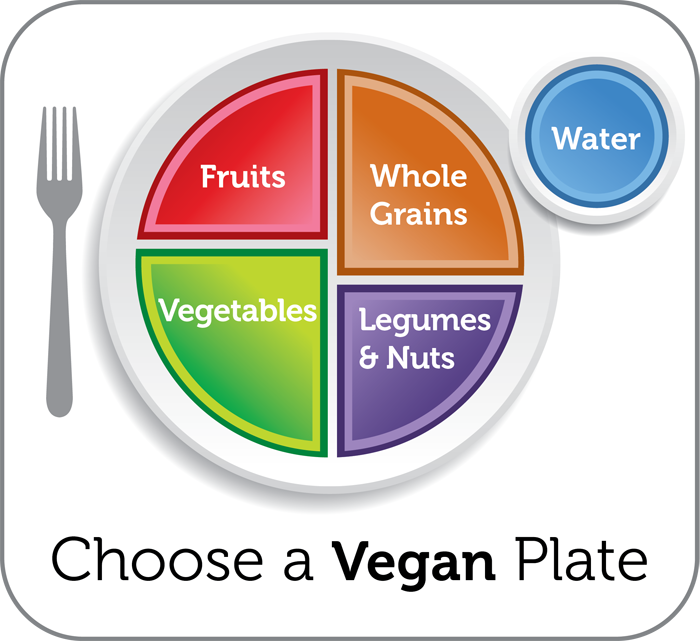 Food Groups
Fruit (3/day)
Vegetable (4+/day)
A whole grain (5/day) or starch with every meal 
A protein (2/day) or with                                  every meal
15
Meal Planning
Fruit and/or a vegetable with every meal 
A whole grain or starch with every meal 
A protein with every meal
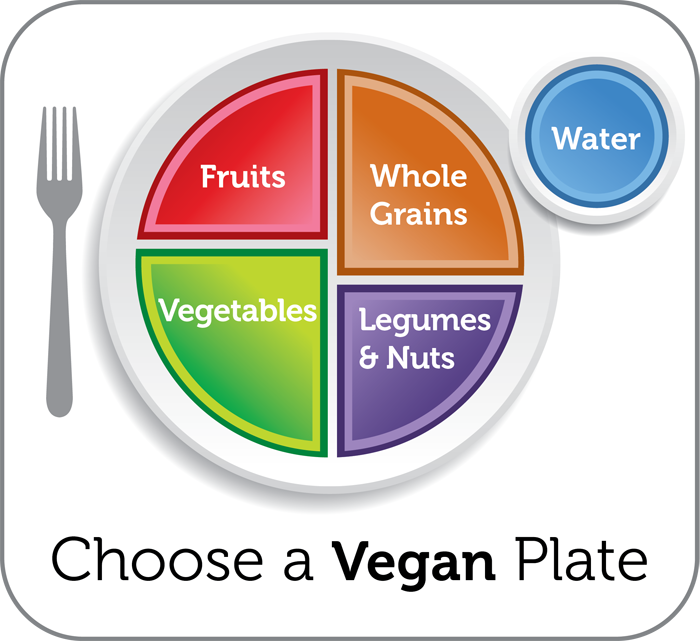 16
Vegetables
17
Recommended minimum intake: 2.5 to 3 cups per day
Only 9% of Americans meet this goal
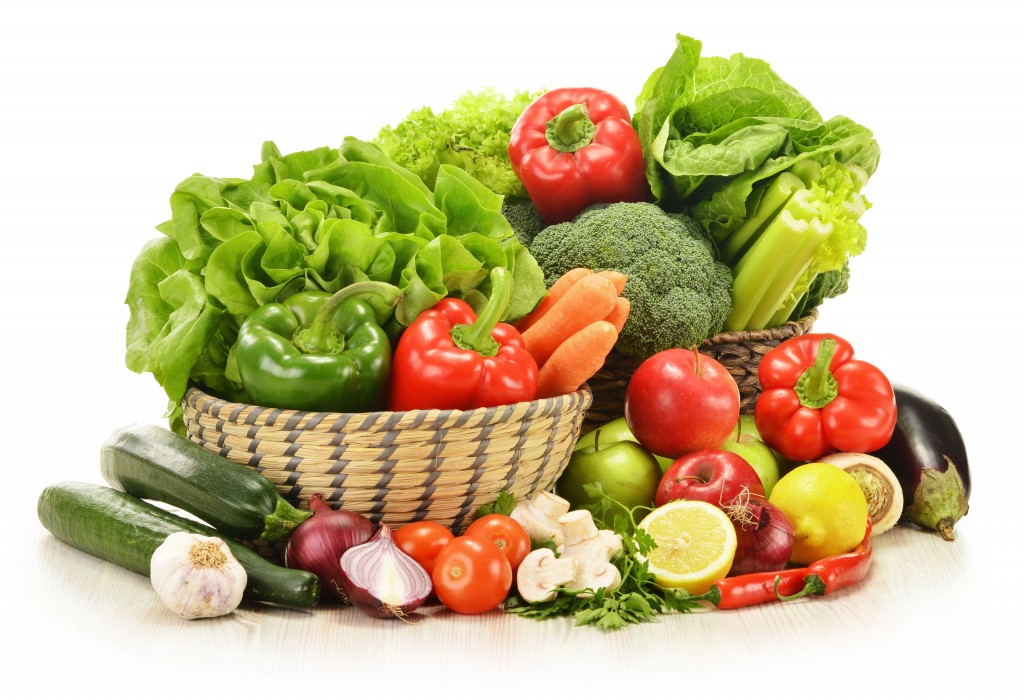 Dark Green Vegetables
18
Benefits: 
High in Antioxidants
High in beta carotene, vitamin C, calcium, iron, B-Vitamins and fiber
Low in calories
Spinach; kale; Swiss chard; bok choy; collards, mustard, beet, turnip greens; and broccoli
Eat raw (salads) or cooked (sautéed  or steamed) 
Add to soups, salads, grain dishes
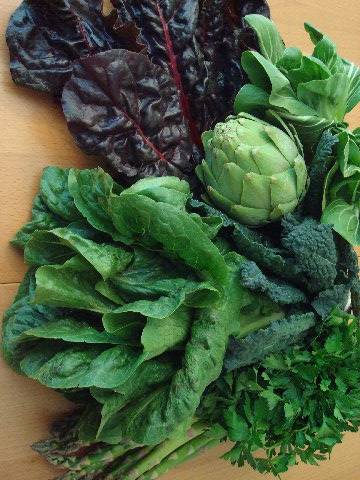 Fruits
19
Recommended intake: 2-3 cups per day
Only 13% of Americans meet this goal 
Choose whole, intact fruits
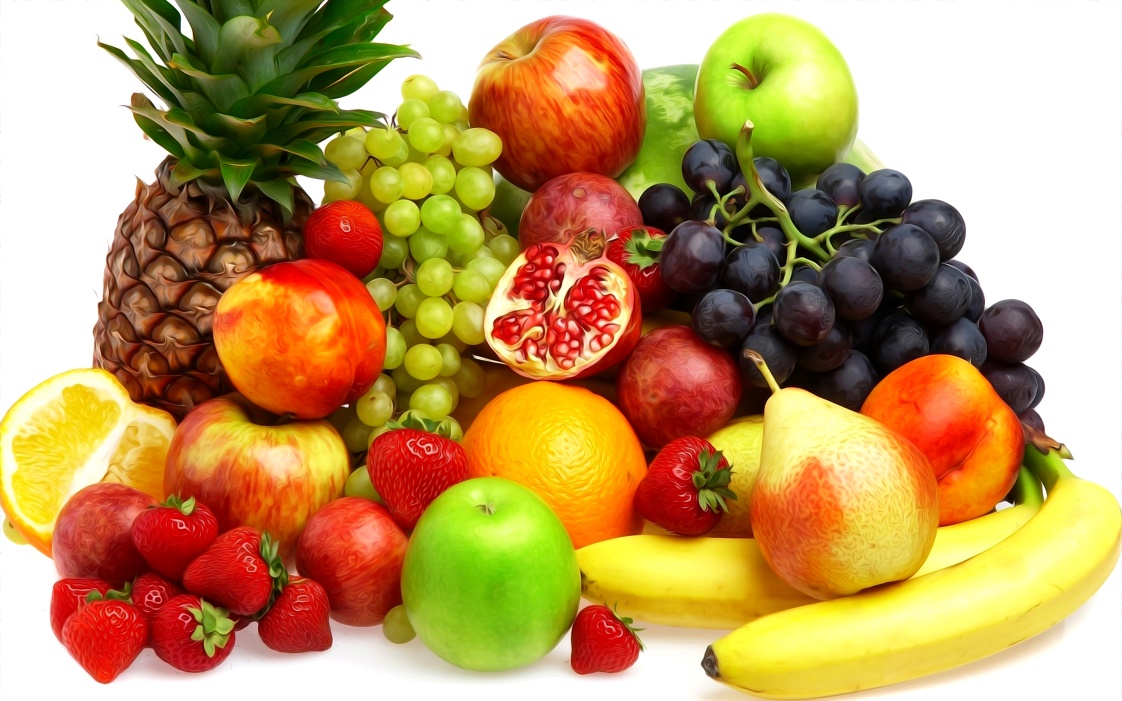 Berries
20
Benefits
High in antioxidants
High in vitamins, minerals and fiber 
Low in calories
Buy fresh or frozen 
Great substitute for dessert !
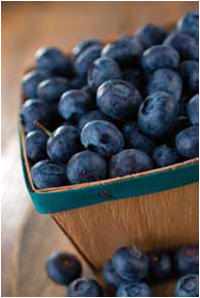 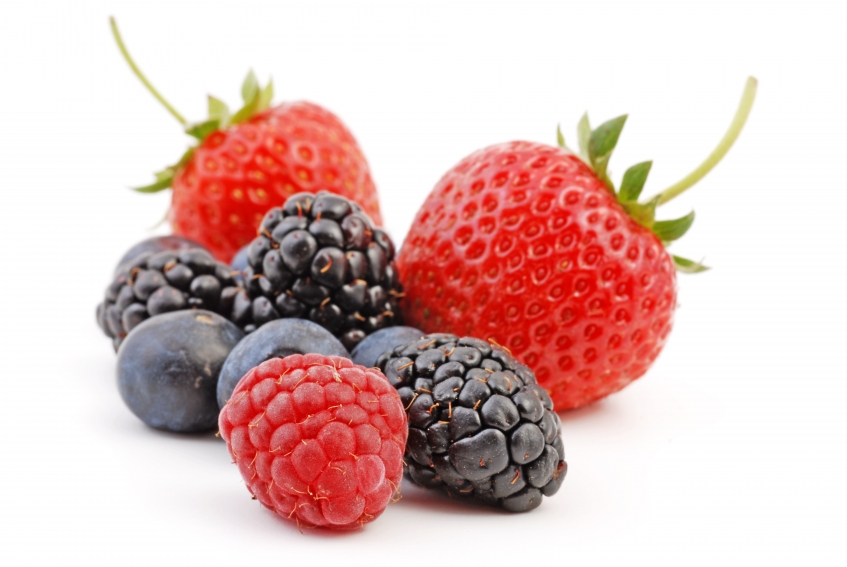 Fruit is nature’s candy
21
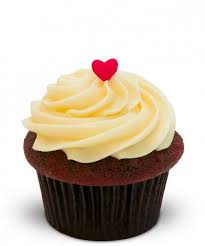 15 grams carbohydrate
45 grams carbohydrate
Whole Intact Grains
22
Benefits: 
High in antioxidants
High in fiber, lots of minerals, lots of B vitamins
20 nutrients in total
Examples: 
Hulled barley, brown rice, farro, oat goats, quinoa, wheat berries, wild rice
 
Replace flour products with whole intact grains.  Steel cut oats and cracked wheat are close to intact grains.
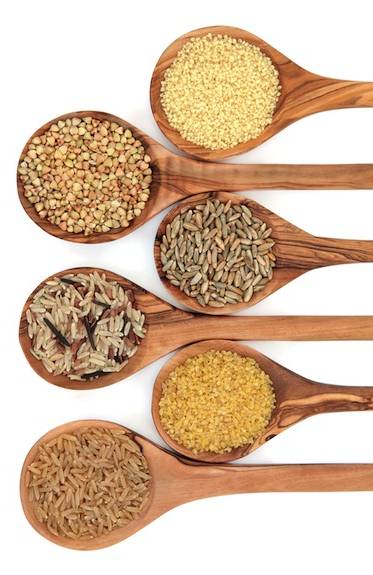 Whole Intact Grains
23
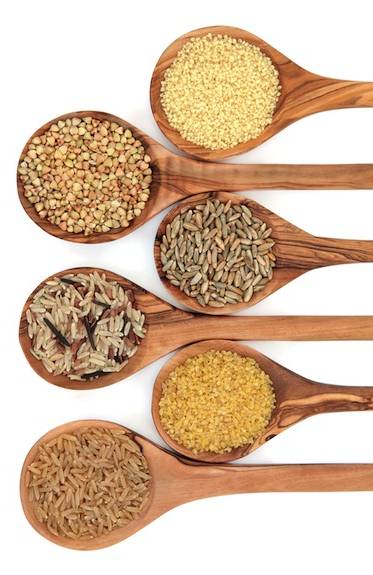 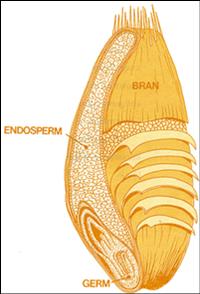 Beans and Lentils
24
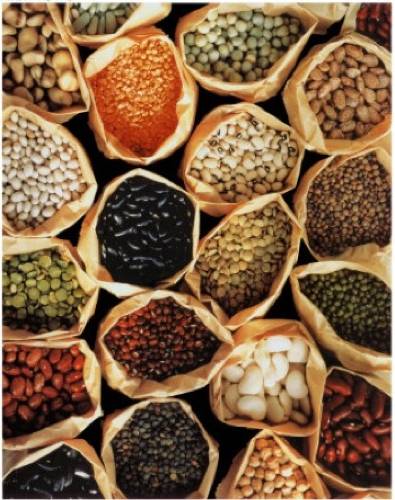 Benefits:
High in antioxidants
Source of protein & fiber
High in iron, zinc, folate
Associated with lower risk of cancer, diabetes, obesity, heart disease

Add to soups, salads, and whole grain dishes

Canned beans are okay – buy low sodium
Nuts and Seeds
25
Benefits:
Naturally occurring plant stanols 
Heart-healthy omega-3 fatty acids (flax, chia, walnuts) 
High fiber, protein, magnesium 
Eat 2-4 tablespoons everyday
Watch portions – they are high in calories and fat
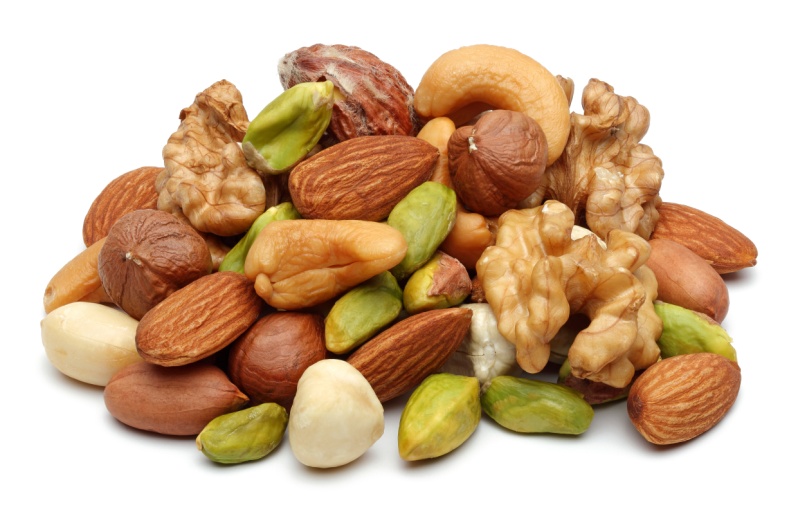 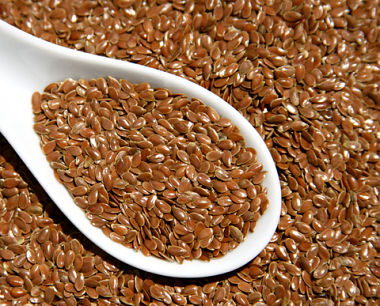 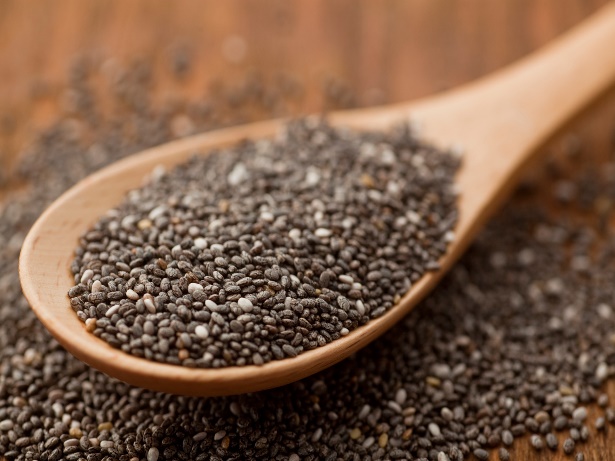 Herbs and Spices
26
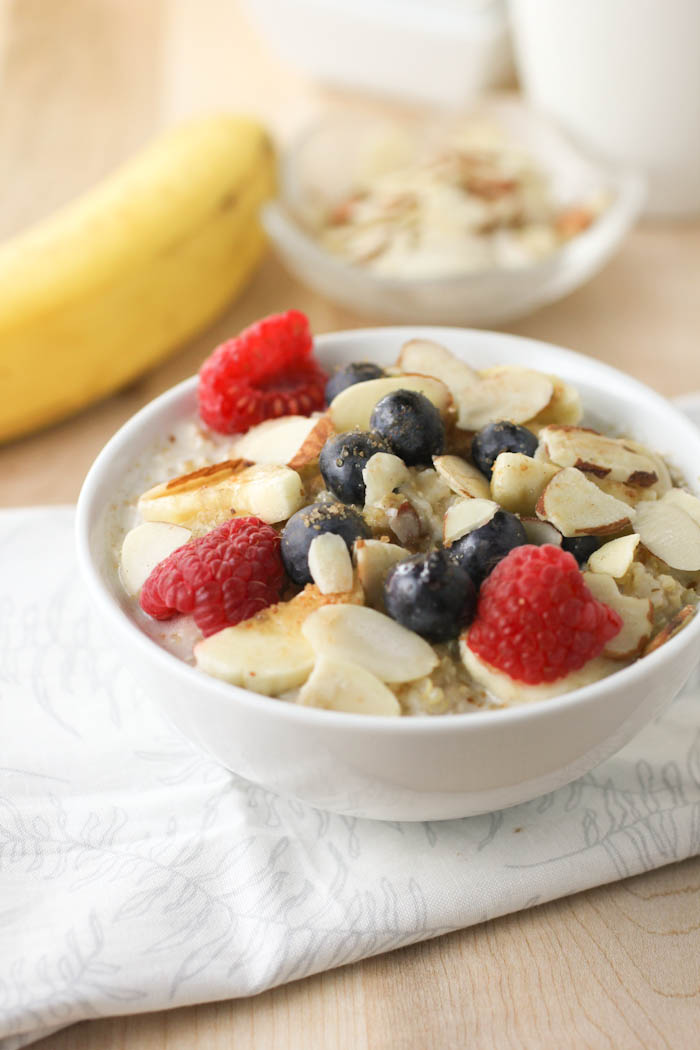 Herbs and spices are possibly the most antioxidant-rich food ingredients in our diet

Spices such as cinnamon, cloves, bay leaves, and turmeric display insulin-enhancing activity  

Cinnamon may help reduce fasting blood sugars, lipids, triglycerides, LDL, and total cholesterol 
As little as ¼ tsp of cinnamon per day had beneficial effects
Herb Gardens
27
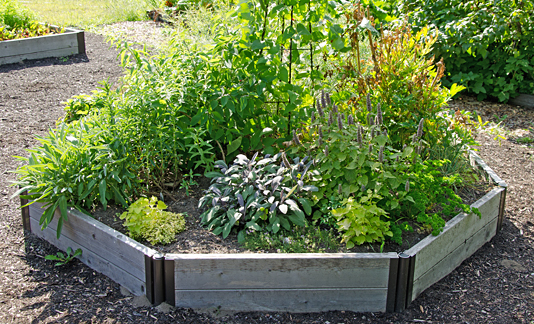 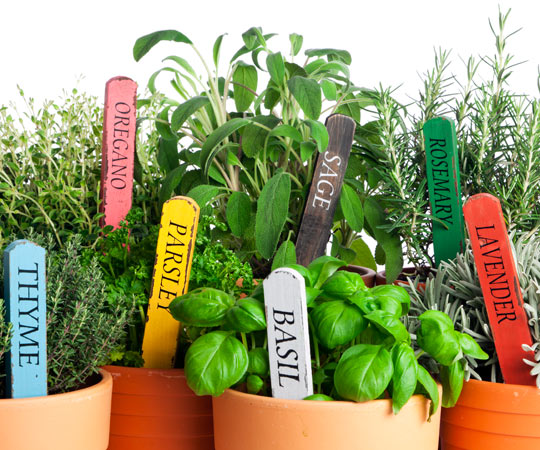 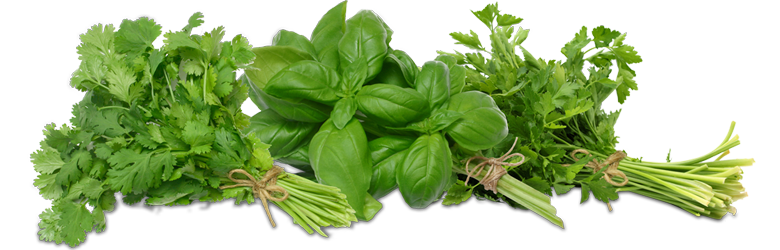 Plant-based Breakfast
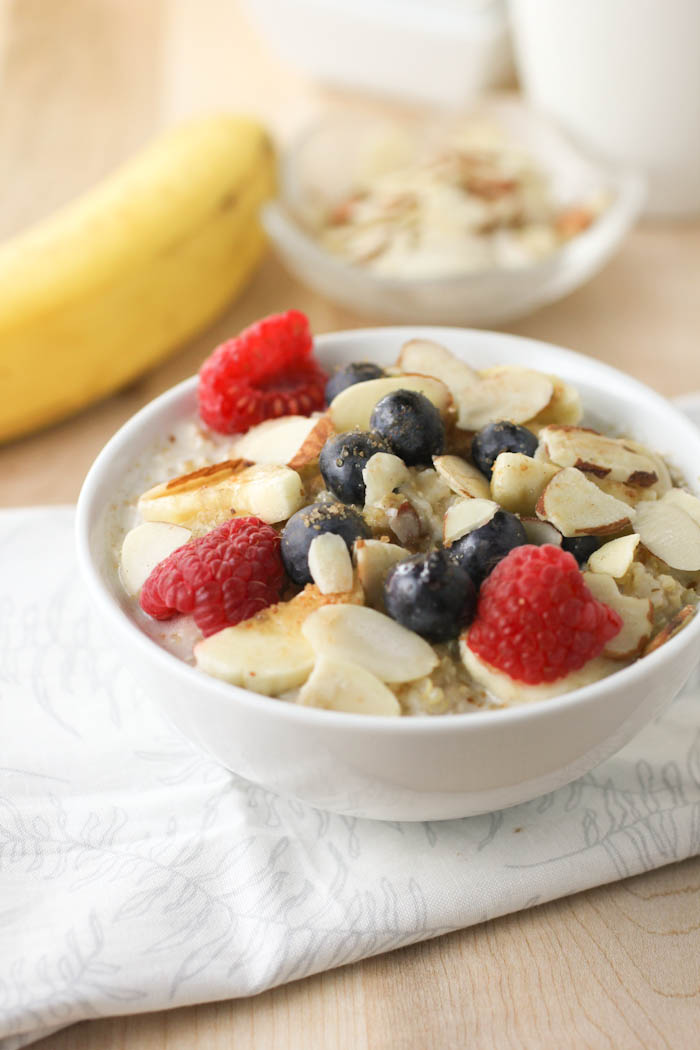 Remember, 
Fruit and/or a vegetable
A whole grain or starch
A protein
Ideas?
28
Plant-Based Lunch
Remember, 
Fruit and/or a vegetable
A whole grain or starch
A protein
Ideas?
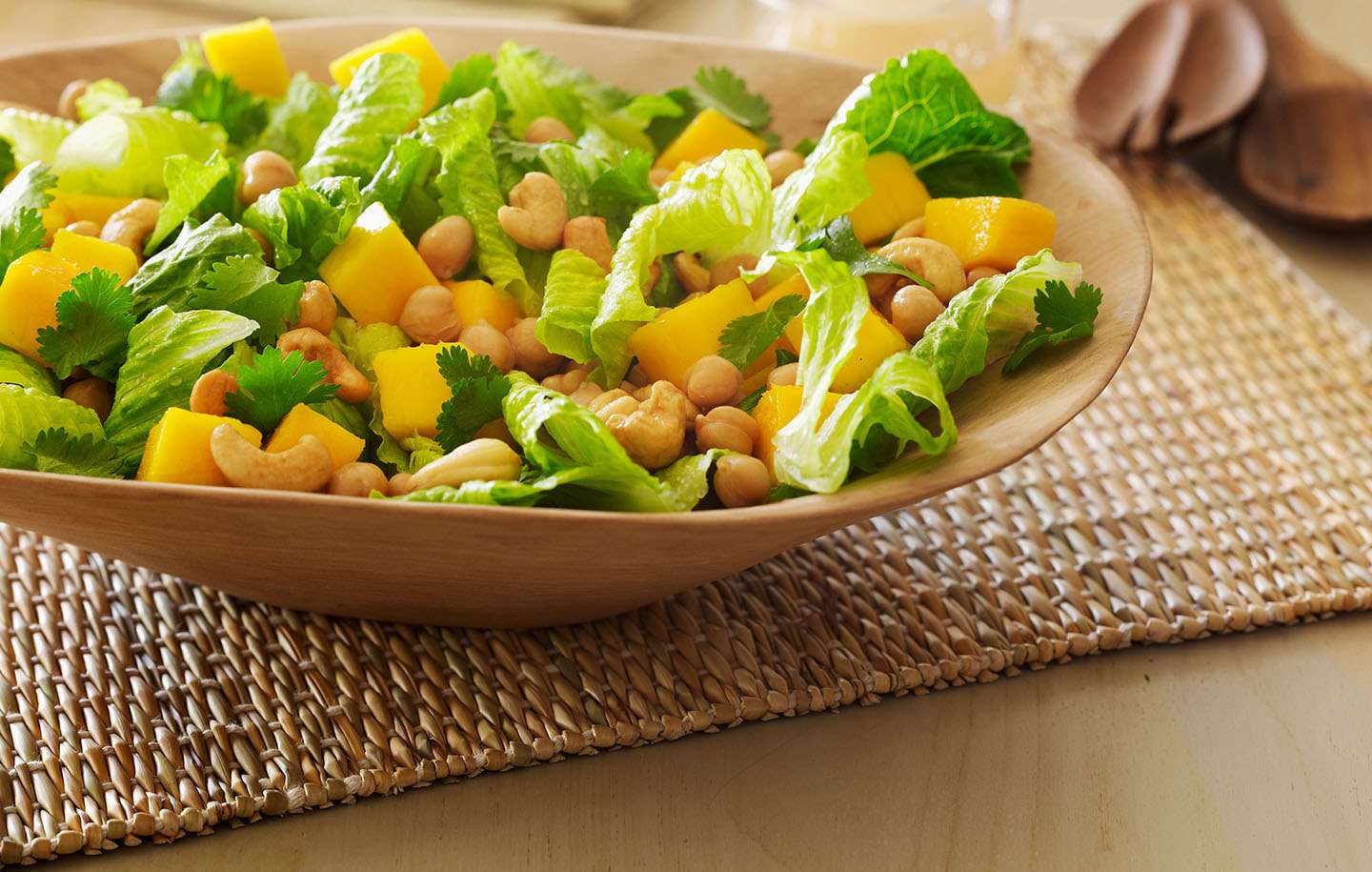 29
Plant-Based Dinner
Remember, 
Fruit and/or a vegetable
A whole grain or starch
A protein
Ideas?
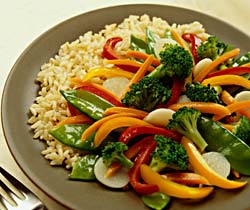 30
Plant-Based Snacks
Ideas?
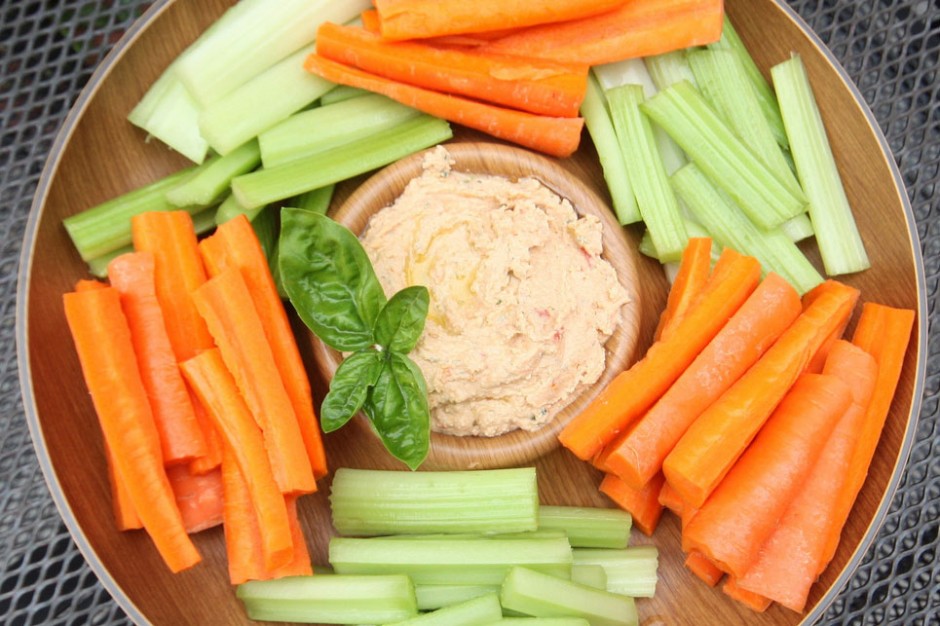 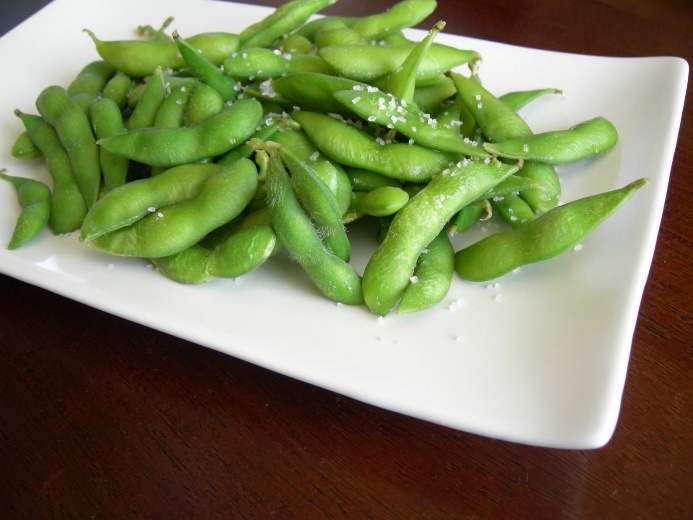 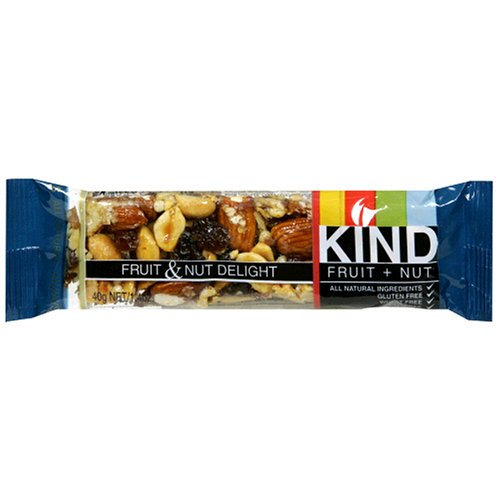 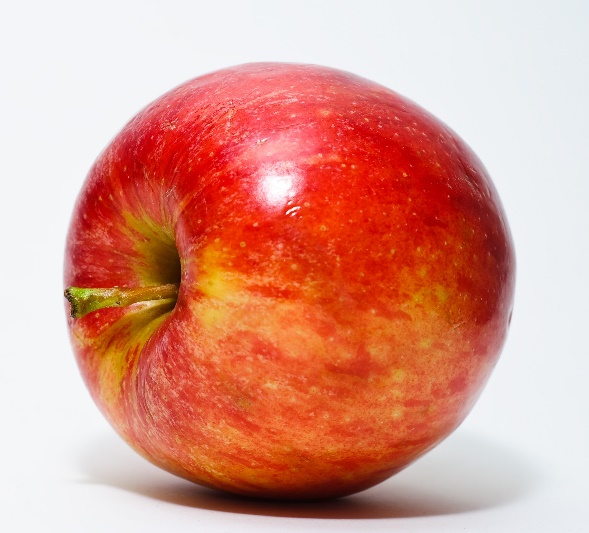 Considerations
Vitamin B12 supplementation for vegans: 
It is recommended that children and adults take a daily multivitamin or B12 supplement of at least 5 micrograms per day.8  
Plenty of calcium is eaten in green leafy vegetables and legumes.
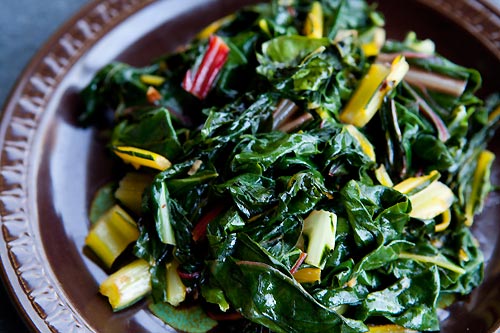 32
[Speaker Notes: http://www.veganhealth.org/b12/rec]
Theme of Good Health
33
If you have no desire to go 100% plant-based,  that’s completely fine!
These are the most important goals upon which we all agree:

	1. More vegetables
	2. Less refined sugar  
	3. Less salty foods
	4. Less refined grains  
	5. Less fried foods
  6. Less solid fats (butter, margarine)
	   a.k.a. less processed foods!
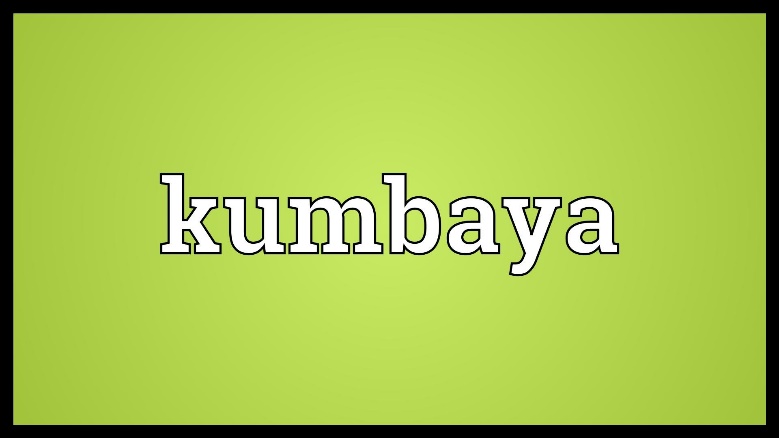 [Speaker Notes: 9% of Americans eat 2-3 cups of vegetables per day, Americans consume 3,400 mg sodium per day]
Only profound lifestyle changes can reverse diseases
Eat as if your life depended on it!
35
[Speaker Notes: All I wish, is that people would eat as if their life depended on it!]